What is an enzyme?
globular protein which functions as a biological catalyst, speeding up reaction rate by lowering activation energy without being affected by the reaction it catalyse
Active site
Enzymes are protein in nature (?)
Globular  protein.
 Ribozymes are RNA molecule with enzymatic  activity.
 Catalytic behaviour of any enzyme   depends upon its primary, secondary, tertiary or quaternary structure.
 Enzymes of digestive tract and those   found in blood are present in inactive form  called  zymogen or proezymes.
Active site
Enzymes are composed of long chains of amino acids that have folded into a very specific three-dimensional shape which contains an active site.  

 An active site is a region on the surface of an enzyme to which substrates will bind 
    and catalyses a chemical reaction.
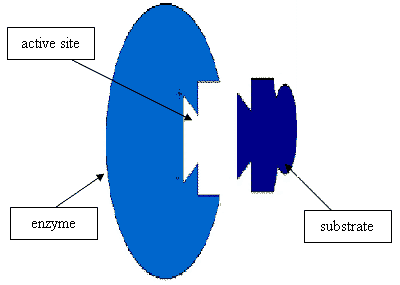 Enzymes are highly specific for the type of the reaction they catalyze and for their substrate.
[Speaker Notes: Type of specificity recognized :  Absolute specificity, group specificity, reaction specificity and stereospecificity]
Mechanism of enzyme action
The enzymatic reactions takes place by binding of 
the substrate with the active site of the enzyme 
molecule by several weak bonds.
           E + S ‹--------›  ES --------›  E + P

 Formation of ES complex is the first step in the
enzyme catalyzed reaction then ES complex is 
subsequently  converted to product and free
enzyme.
"Lock and key" or Template model
Induced-fit model
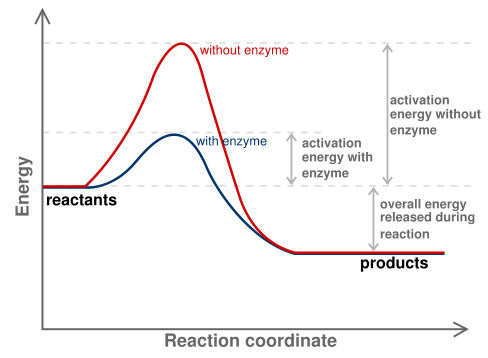 e.g. H2O2
e.g. O2 + H2O
Progress of Reaction
Nomenclature / enzyme classification
IUBMB has recommended system of nomenclature for enzymes & according to them each enzyme is assigned  with two names:

Trivial name (common name, recommended
name).

Systemic name ( official name ).
Systemic name
Each enzyme is characterized  by a code no.called
Enzyme Code no. or EC number and contain four 
Figure (digit)  separated by a dot.
 e.g. EC m. n. o. p
First digit represents the class;
Second digit stands for subclass ;
Third digit stands for the sub-sub class or subgroup; 
Fourth digit gives the serial number of the particular
enzyme in the list.
e.g. EC 2.7.1.1 for hexokinase.
Systemic name………
According to the IUBMB system of enzyme nomenclature enzymes are grouped into 6 major classes 
  EC 1   OXIDOREDUCTASES
  EC 2   TRANSFERASES
  EC 3   HYDROLASES
  EC 4   LYASES
  EC 5   ISOMERASES
  EC 6   LIGASES

-